Does Buying BooksHelp Students Build
a Brighter Future?
Dave Pattern
Library Systems Manager
University of Huddersfield
d.c.pattern@hud.ac.uk
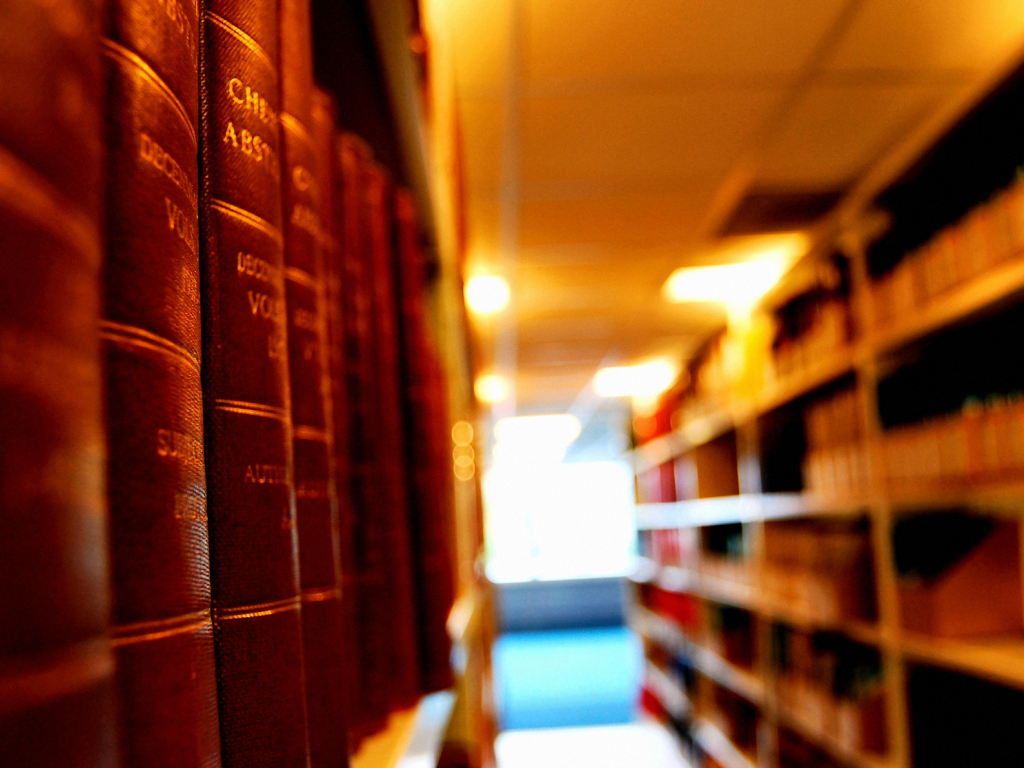 so, does buying books help students build a brighter future?
...probably!
2
[Speaker Notes: Thought I’d start the presentation with the end of the presentation, in the style of “Sunset Blvd”, “Shallow Grave”, “Citizen Kane”, etc]
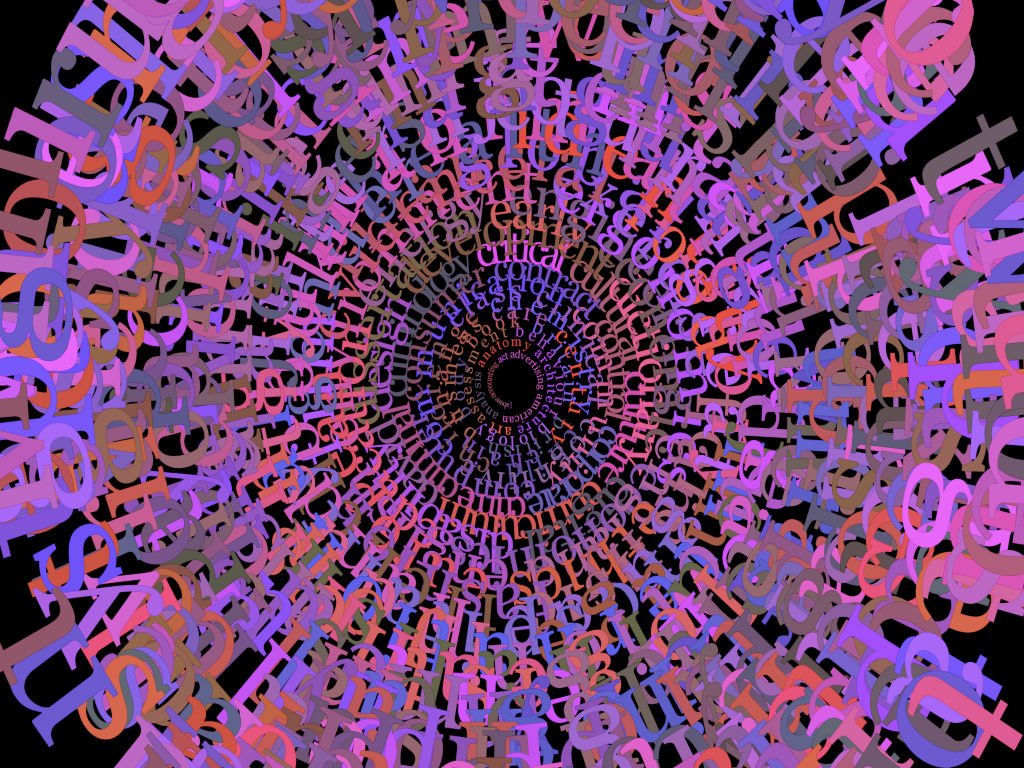 ♥
we     library usage dataat Huddersfield
3
[Speaker Notes: http://www.flickr.com/photos/davepattern/2183416874/in/photostream/]
Non & Low-Usage Project2005 onwards
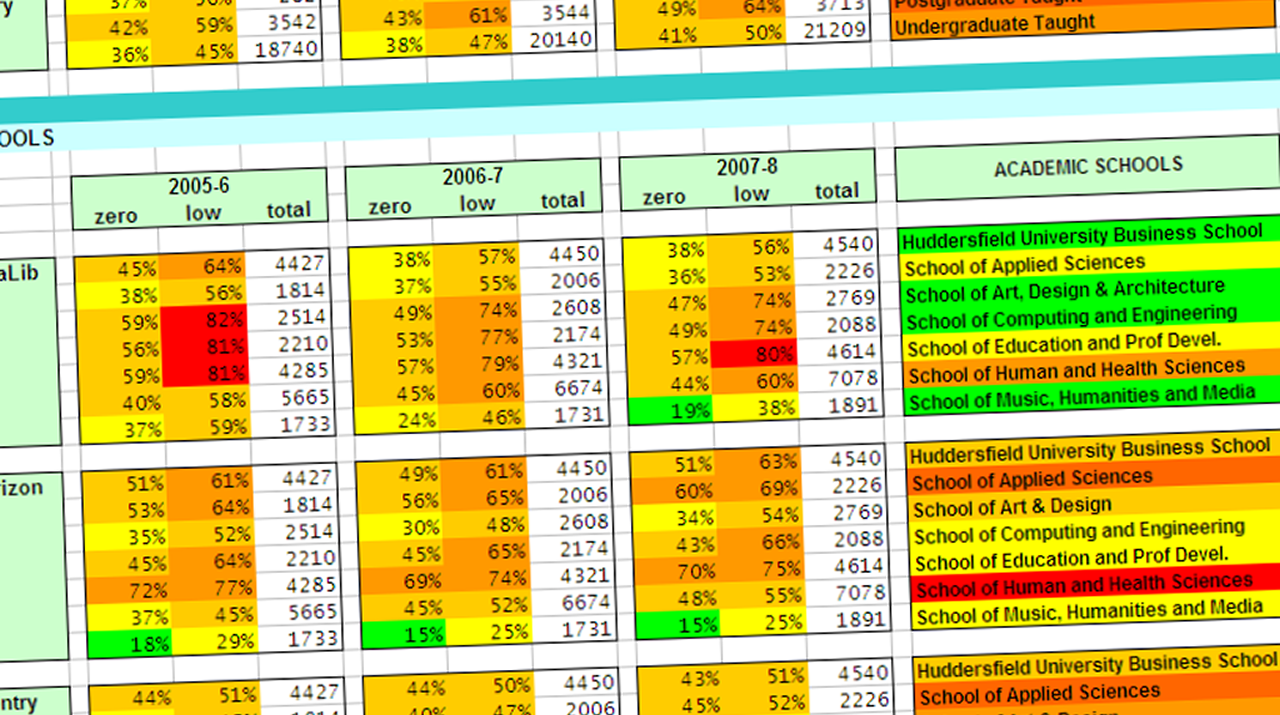 “is there a link betweenlibrary usage and final grade?”
4
[Speaker Notes: We’ve been analysing library usage (and non-usage) data for nearly a decade]
Honours Graduates2007/8 & 2008/9 – visits to the library
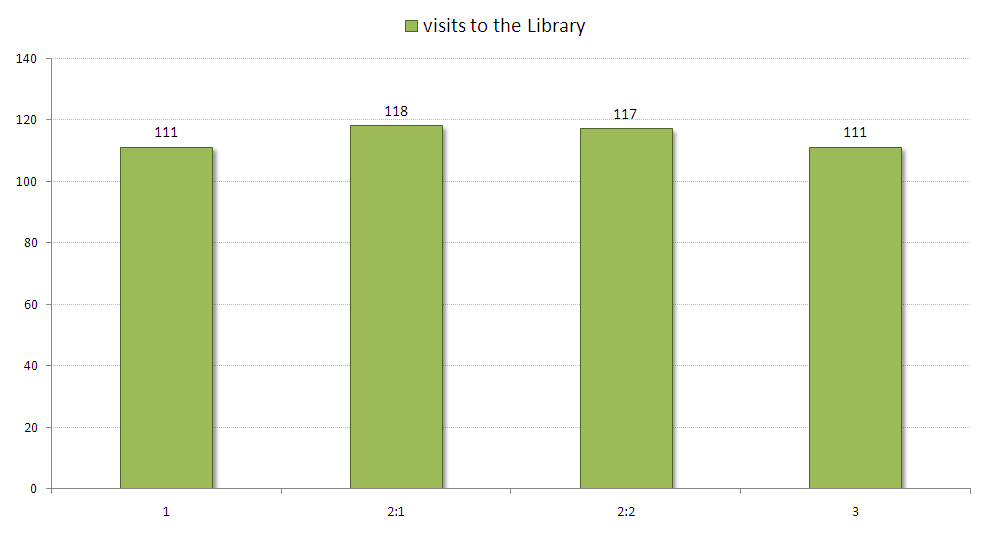 1
2:1
2:2
3
5
Honours Graduates2007/8 & 2008/9 – item loans
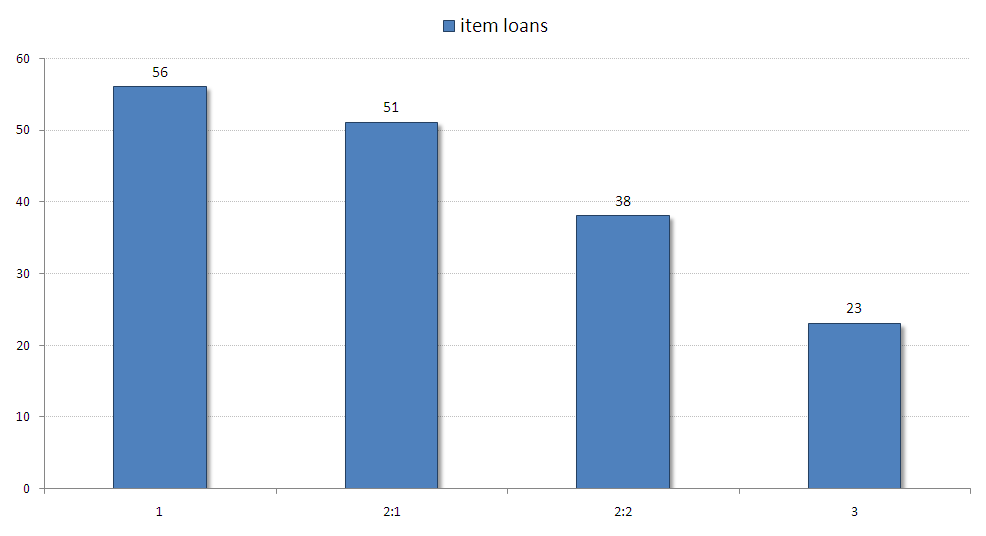 1
2:1
2:2
3
6
Honours Graduates2007/8 & 2008/9 – e-resource logins
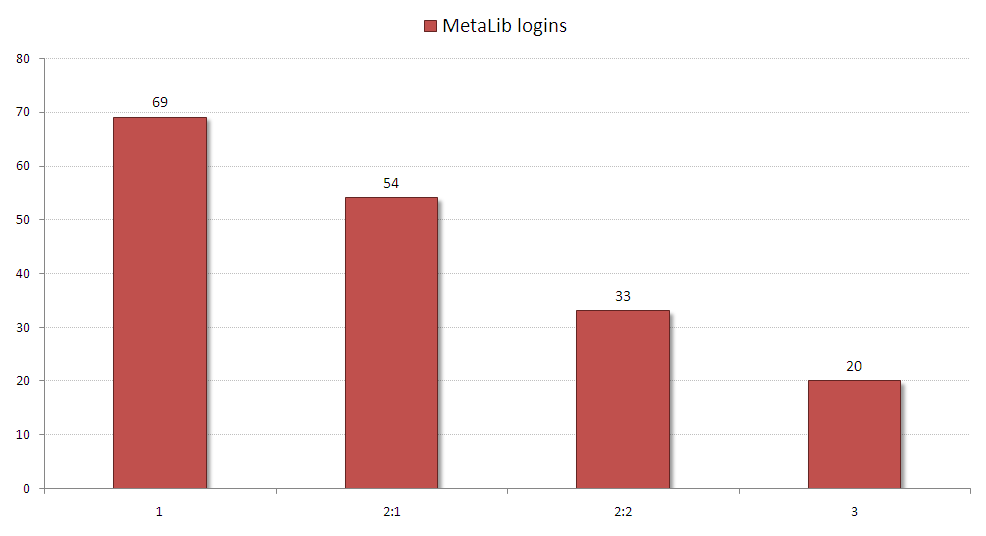 1
2:1
2:2
3
7
JISC Library Impact Data ProjectPhase 1
33,000 graduatesacross 8 UK universities
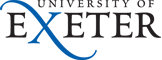 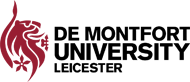 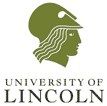 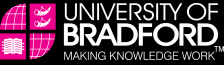 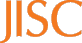 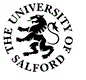 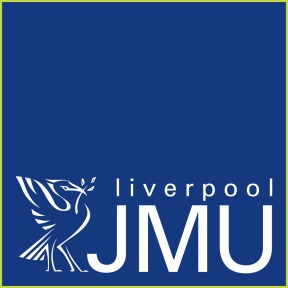 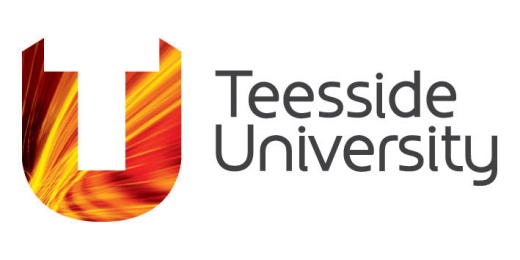 8
JISC Library Impact Data ProjectFindings from Phase 1
Huddersfield’s usage data is broadly representative of UK HE libraries
Highly statistically significant link between usage (books and e-resources) and final degree level...
...however, as data wasn’t continuous, we couldn’t support a correlation
9
JISC Library Impact Data ProjectPhase 2 (Jan-Oct 2012)
In-depth analysis of Huddersfield’s 2010/11 graduates, including:
final % grade mark (to prove correlation)
demographic data
more than 120 library usage metrics, including usage by hour of day, PC usage, journal article downloads, etc
10
JISC Library Impact Data ProjectFindings from Phase 2 (Jan-Oct 2012)
http://library.hud.ac.uk/lidp
gender differences in library usage
marked differences in domicile
(predictable) differences in discipline areas
breadth of reading is important
non-usage as a retention predictor
initial evidence of causality!
11
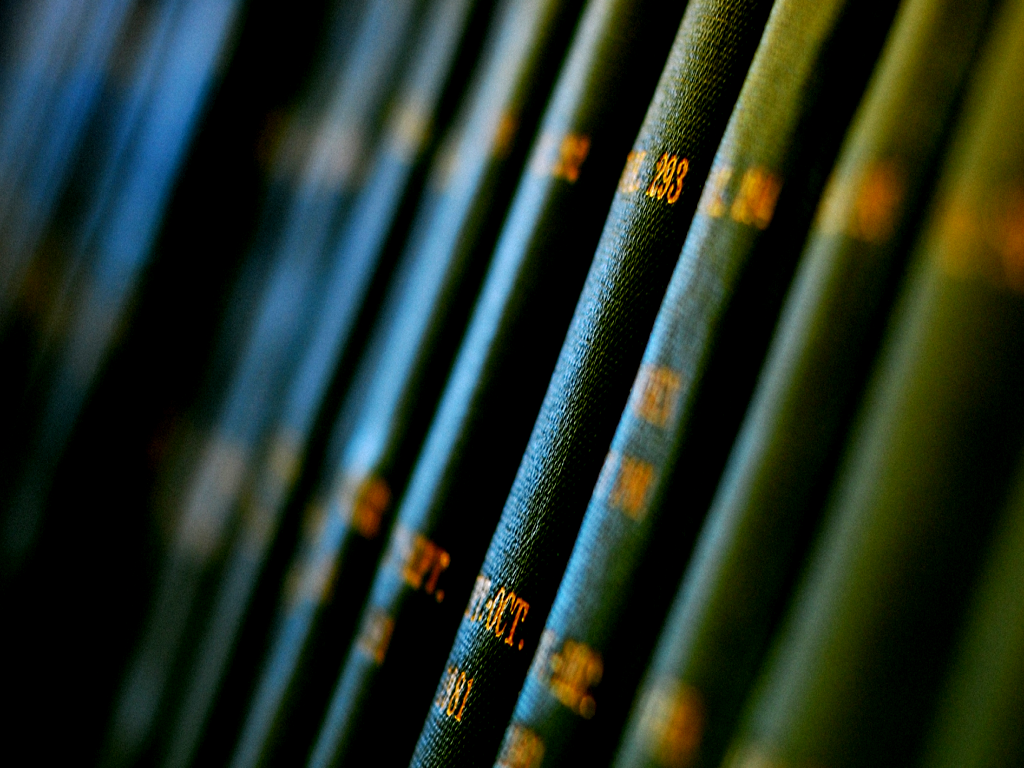 that’s all very well, but whatabout students buying books?!
...unfortunately, we don’t for surewhat books students buy, however...
12
MyReading Project
reading list software developed in-house 
winner of NAG Award for Excellence 2012
runner up Guardian Education Awards 2013
reading lists for 98% of all modules
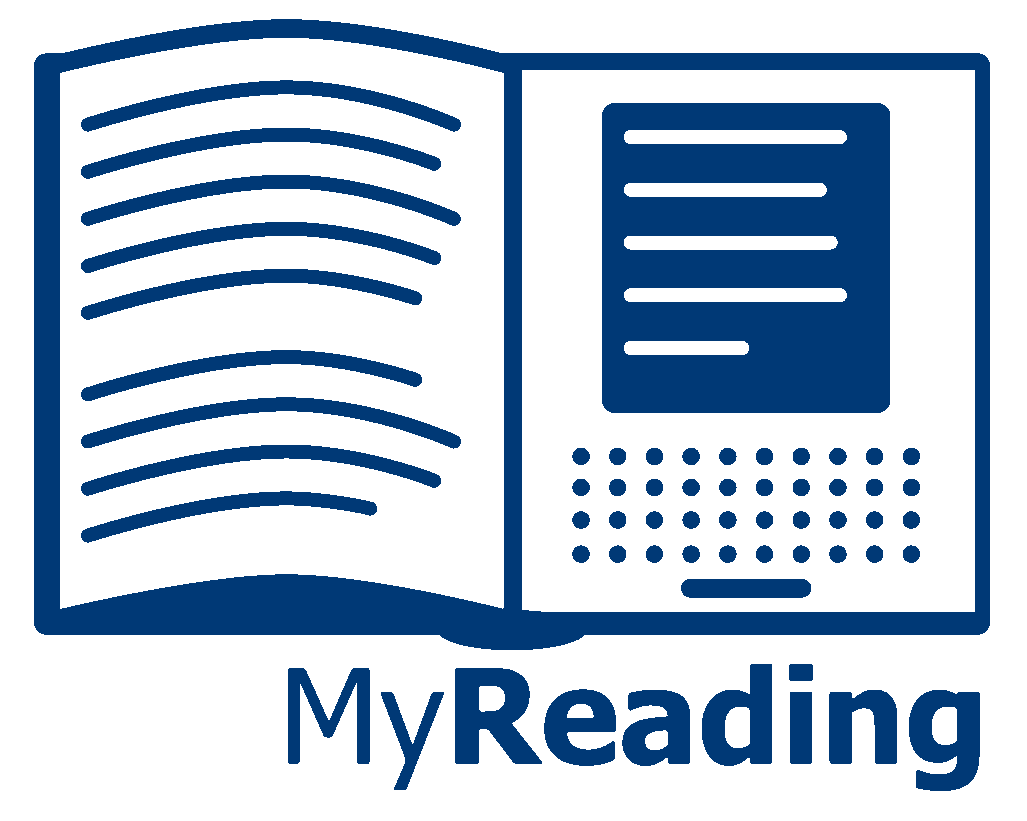 13
The most scholarly books?Stacked graph of loaned items & grades
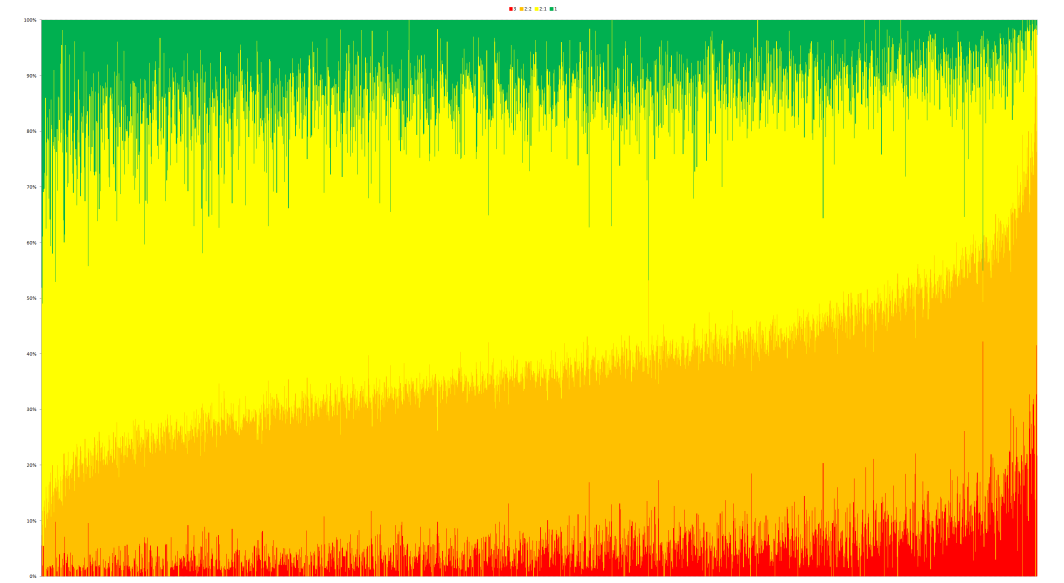 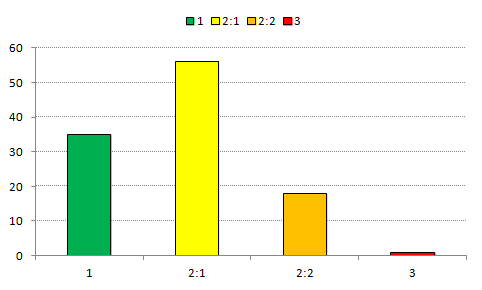 14
[Speaker Notes: An example of an item where it was predominantly loaned to students who achieved better results]
The most scholarly books?Stacked graph of loaned items & grades
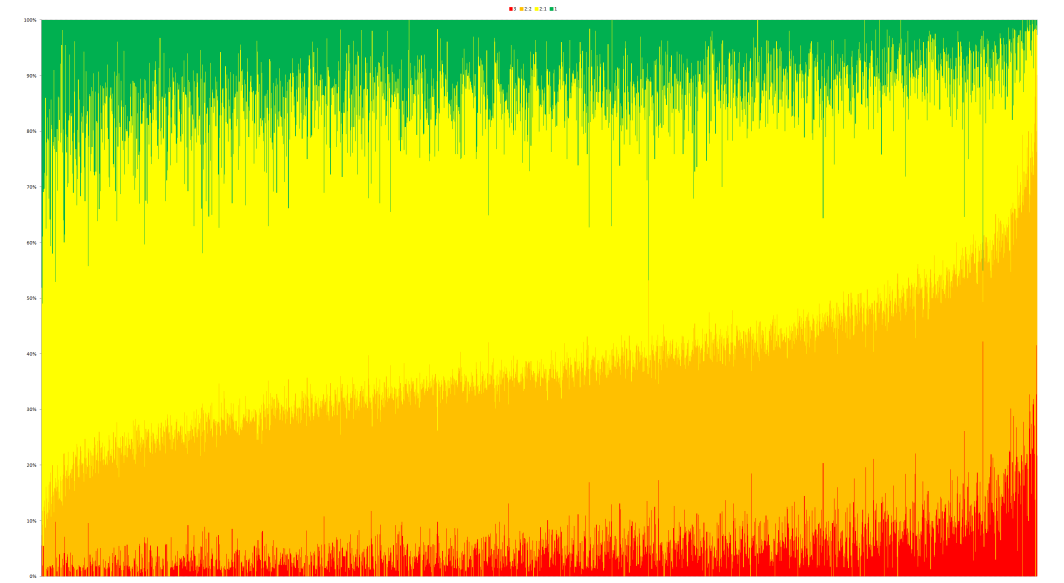 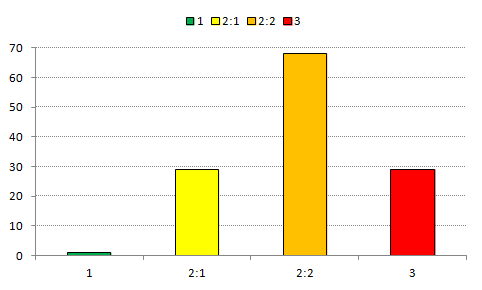 15
[Speaker Notes: An example of an item where it was predominantly loaned to students who achieved lower class honours degrees and was (for whatever reason) shunned by students who got a first]
The most scholarly books?Stacked graph of loaned items & grades
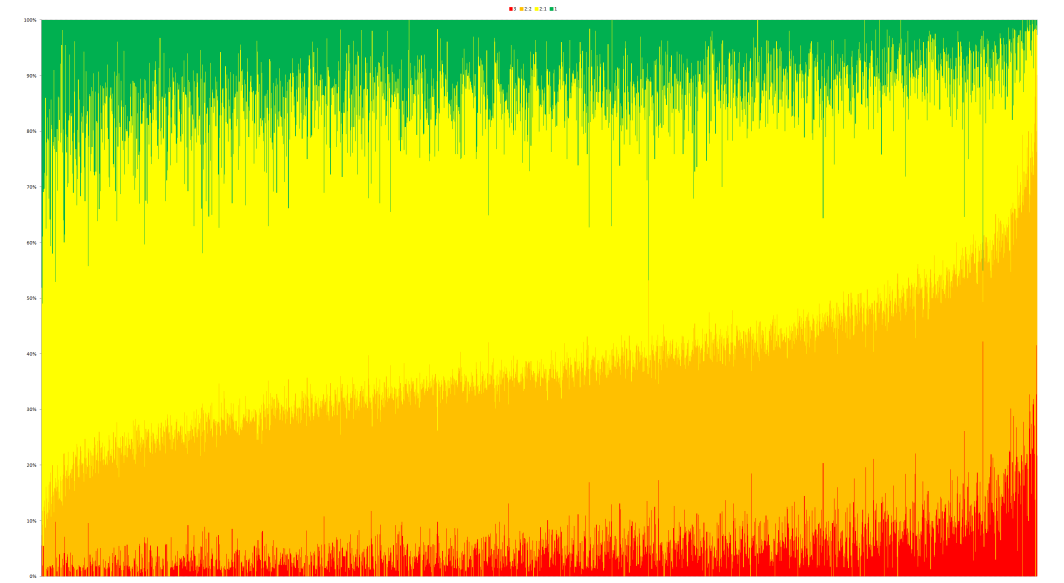 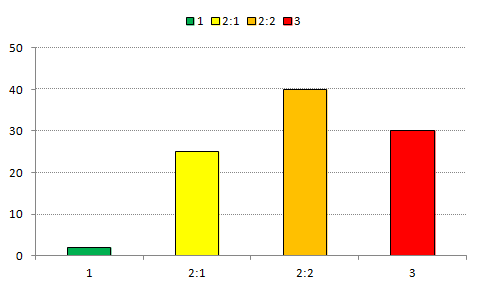 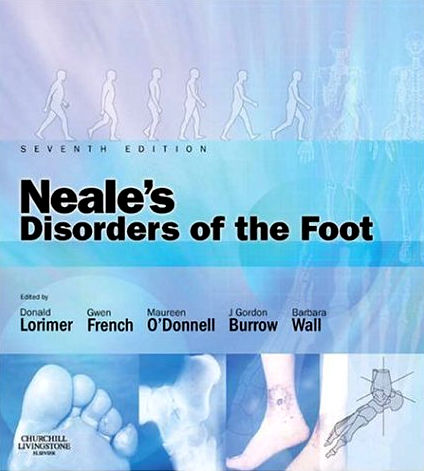 essential reading on several modules!
16
[Speaker Notes: Some examples of core/essential reading titles that weren’t borrowed as highly by first & 2:1 students...]
The most scholarly books?Stacked graph of loaned items & grades
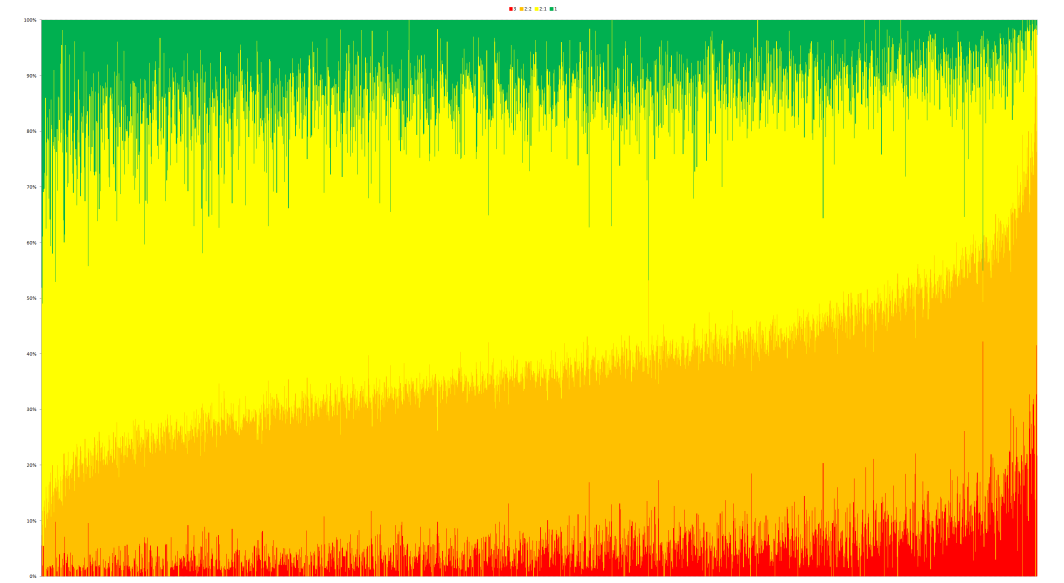 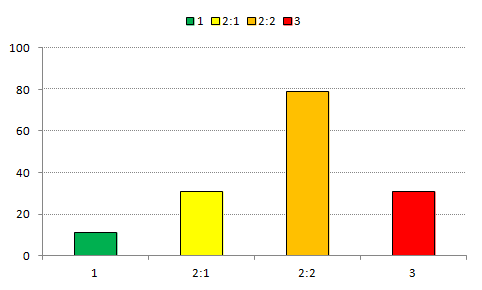 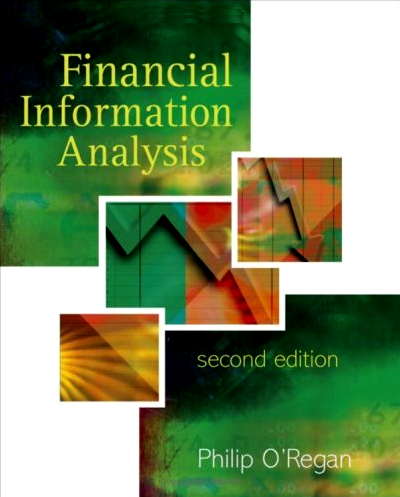 core text reading on several modules!
17
[Speaker Notes: Some examples of core/essential reading titles that weren’t borrowed as highly by first & 2:1 students...]
The most scholarly books?Stacked graph of loaned items & grades
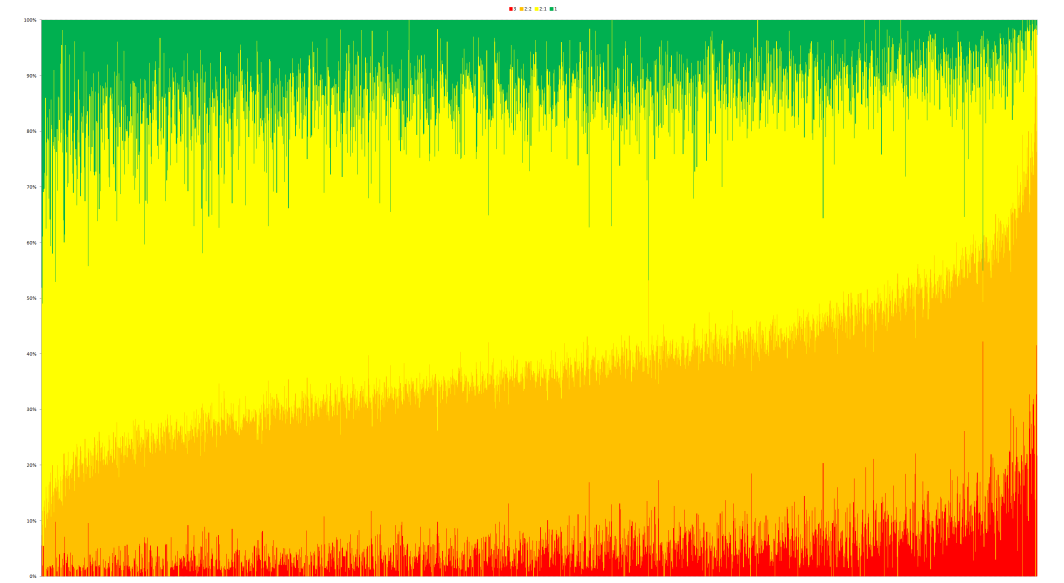 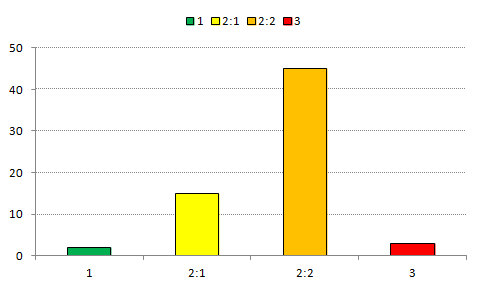 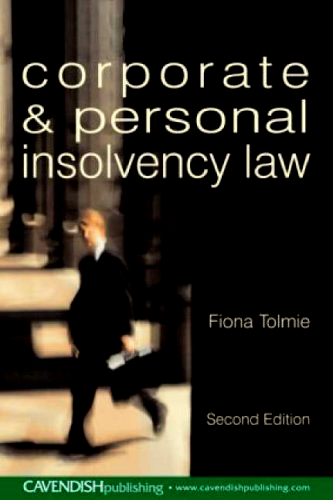 essential reading on several modules!
18
[Speaker Notes: Some examples of core/essential reading titles that weren’t borrowed as highly by first & 2:1 students...]
Huh?!?
Q. Why aren’t the highest achievers borrowing core texts from the library?
A. We can’t say for sure (yet!), but the working assumption is that they’re not borrowing them because they don’t need to, or to put it another way...
19
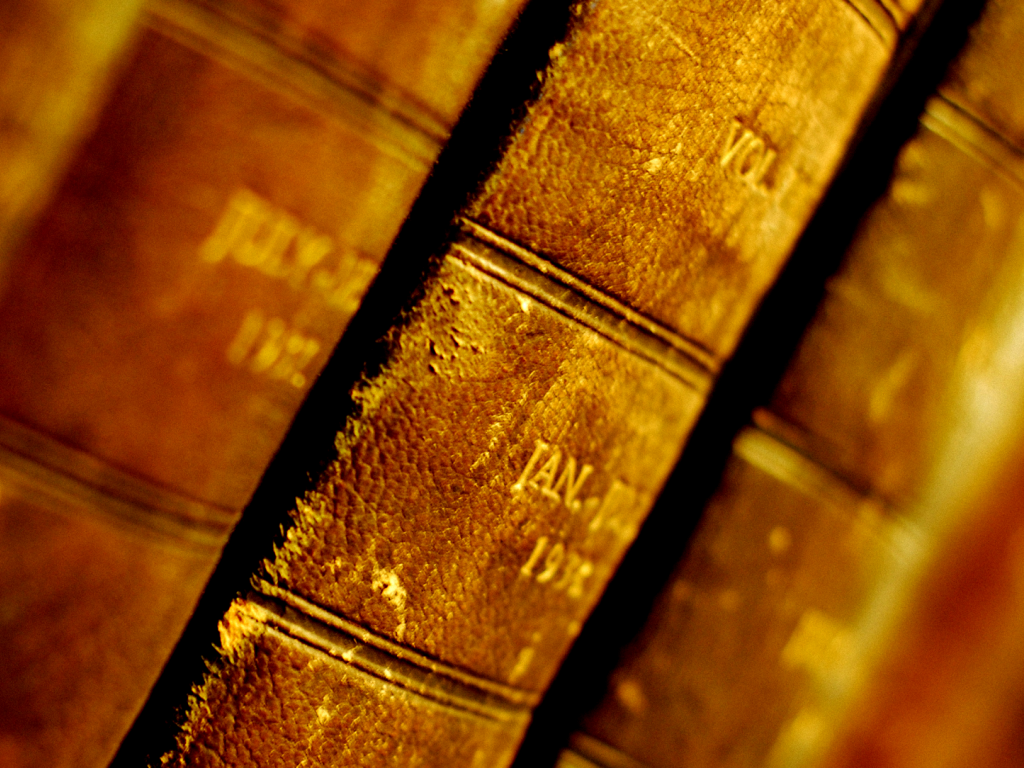 they’ve alreadybought them
20
So, what next?
We need to do more analysis of how core texts are promoted and used
Q. What would happen if you gave all the students their own copies of the core texts?(hypothesis: grades would improve)
21
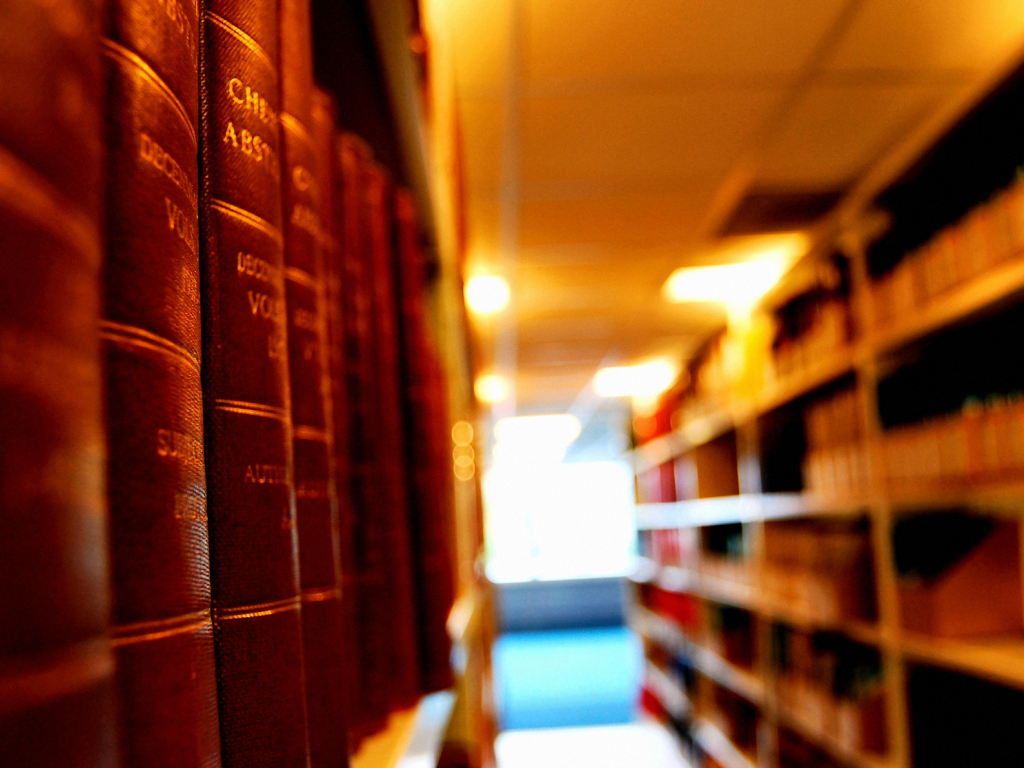 so, does buying books help students build a brighter future?
...probably!
22
That’s all folks!
Thank you for listening 
http://library.hud.ac.uk/lidp
email: d.c.pattern@hud.ac.uk
23